Alkalmazott statisztika, Valószínűségszámítás és statisztika
Barta Attila, Pecsora Sándor
Kombinatorika
Leírás ehhez a fóliához
Minden papíron megoldott feladatot meg kell oldani Matlabbal is
Meg kell oldani a Lab3 tesztet e-learningben, amennyiben az óra időtartamában valaki nem oldja meg a kért tesztet, a jelenléte automatikusan törlődik.
Ha a feladat címe piros, ki kell hagyni a labor órán, az az előadások részét képezi!
Permutáció
Permutáció Matlab-ban
Összes lehetséges permutáció (ismétlés nélkül) :
perms([1 2 3])

ans =

     3     2     1
     3     1     2
     2     3     1
     2     1     3
     1     3     2
     1     2     3
Permutáció Matlabban
Összes lehetséges ismétléses permutáció:
unique(perms([1 1 3]),'rows')
ans =

     1     1     3
     1     3     1
     3     1     1
Összes lehetséges ismétléses permutáció:
unique(perms([repelem(2,3) repelem(1,2) repelem(3,1)]),'rows')
Variáció
Variáció Matlab-ban
Variáció Matlab-ban
Az ismétléses variációk száma, ha 4 elemet választunk 8-ból:
A kalap szimbólum segítségével (ascii code: alt+94=^):
8^4
ans=
4096
power(8,4)
ans=
4096
Kombináció
Kombinatorika Matlabban
Kombinációk száma
b = nchoosek(5,4)
b =
     5
Összes lehetséges kombináció
v = 2:2:10;
C = nchoosek(v,4)
C = 5×4
     2     4     6     8
     2     4     6    10
     2     4     8    10
     2     6     8    10
     4     6     8    10
Kombinatorika Matlabban
Kombinációk száma
v = uint16([10 20 30]);
C = nchoosek(v,uint16(2))
C = 3x2 uint16 matrix
   10   20
   10   30
   20   30
Összes lehetséges kombináció
C = nchoosek(1:4,2)

C =
     1     2
     1     3
     1     4
     2     3
     2     4
     3     4
Feladat 1.1
Hányféleképpen lehet a sakktáblán 8 bástyát elhelyezni úgy, hogy egyik se üsse amásikat?
 Mennyi lesz az eredmény, ha a 8 bástyát meg tudjuk különböztetni egymástól?
Súgó:
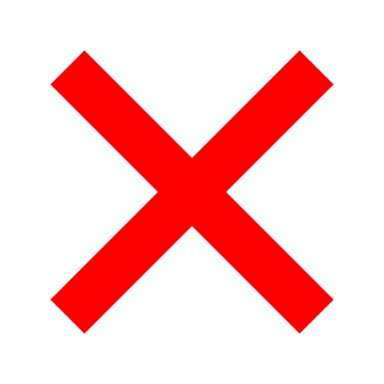 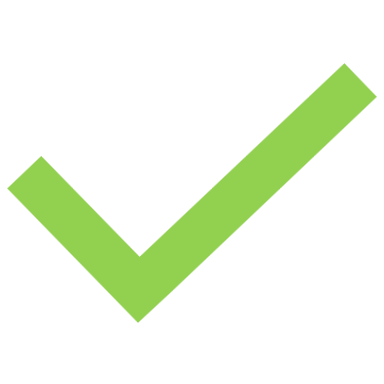 Feladat 1.2
Hány valós négyjegyű szám készíthető a 0, 1, 2, 3, 4, 5, 6 számjegyekből?
Feladat 1.4
Hányféleképpen rakhatunk sorba 12 könyvet, ha 3 bizonyos könyvet egymás mellé akarunk rakni és
a három könyv sorrendje nem számít?
a három könyv sorrendje számít?
Feladat 1.5
Hányféleképpen ültethetünk egy kerek asztal köré 7 embert, ha a forgatással egymásba vihető ülésrendeket azonosnak tekintjük?
Súgó:
A
D
C
B
D
B
C
A
B
D
A
C
C
B
A
D
Feladat 1.6
Hányféleképpen ültethetünk egy kerek asztal köré 5 férfit és 5 nőt úgy, hogy se két férfi, se két nő ne kerüljön egymás mellé?
Feladat 1.8
Hat ajánlott levelet kell kikézbesíteni, ehhez három postás áll rendelkezésre. Hányféleképpen oszthatjuk szét a leveleket közöttük?
Feladat 1.10
Hányféleképpen tölthetünk ki egy ötös lottó szelvényt (90 számból kell kiválasztani ötöt)?
Feladat 1.11
Csak egész koordinátájú pontokon lépkedve hányféleképpen juthatunk el az origóból az (5, 3) pontba, ha csak jobbra és felfelé lépkedhetünk?
Súgó:
Feladat 1.19
Egy csomag francia kártyából kihúzunk 10 lapot.
Hány esetben lesz ezek között ász?
Pontosan egy ász?
Legfeljebb egy ász?
Pontosan két ász?
Legalább két ász?
Feladat 1.21
Hány olyan valódi hatjegyű szám van, amelynek három jegye páros, három pedig páratlan?
Súgó:
Feladat 1.24
Hányféleképpen oszthatunk szét 4 gyerek között 7 almát és 9 körtét (nem feltétlenül kap mindegyik gyerek gyümölcsöt)?
Irodalomgyűjtemény
Baran Ágnes: Matematika mérnököknek 1. (Gyakorlati fóliák)
Baran Sándor: Valószínűségszámítás és matematikai statisztika feladatok
Fazekas István: Valószínűségszámítás, Debreceni Egyetemi Kiadó, 2009
Fazekas István: Bevezetés a matematikai statisztikába, Debreceni Egyetemi Kiadó, 2009
Matlab examples: https://www.mathworks.com/help/examples.html